Historia Pisma
Wprowadzenie
Web quest przeznaczony dla uczniów szkół zawodowych z zaburzeniami słuchu, kształcących się w szkołach branżowych o profilu poligraficznym. Jego celem jest zapoznanie uczniów z tematem nauki w zawodzie poligraficznym, a związanych szczególnie z historią pisma. 
Uczniowie będą pracowali w grupach. Z których każda przygotuje inną prezentację. Uwieńczeniem ich pracy będzie prezentacja na forum klasy i dyskusja nad tematyką WQ. 
Dzięki temu uczniowie:
Poznają historię pisma różnych społeczności
Zapoznają się z różnymi rodzajami przekazu historycznego
Mają okazję porównania w jakich stronach świata w jaki sposób kształtowało się pismo
Wprowadzenie
Sugerowany czas na realizacje WQ: 
	Uczniowie nad realizacją procesu będą pracowali 12 godzin lekcyjnych
Kryteria oceny:
	Ocenie podlegać będzie stopień wyczerpania tematu, należy przygotować i ukierunkować uczniów na odpowiednią wiedzę, 	która zapewni maksymalną ocenę (5). Przekroczenie tego poziomu – ocena 6. 
Ewaluacja:
	Nauczyciel pomoże uczniom przeanalizować treści wspólnie z nimi, aż do momentu ich zrozumienia przez uczniów. Będzie 	służyć im pomocą, radą, wyjaśnieniami, a nie gotowymi rozwiązaniami. Taka metoda będzie dobrą formą wdrażania do 	samodzielnego działania i twórczego myślenia.
ZADANIE
Pismo stanowi graficzne odzwierciedlenie naszych myśli oraz mowy. Jest to system umownych symboli, dzięki którym możemy graficznie przedstawić język mówiony. Co ciekawe, powstanie pisma jest wyłącznie ludzkim wynalazkiem, w przeciwieństwie do mowy. W trakcie długotrwałego procesu ewolucji homo sapiens najpierw wykształcił umiejętności natury technicznej, a później zdolności intelektualne. Za początki pisma niektórzy uważają już używane w epoce kamienia łupanego malowidła naskalne, jednak trudno w nich dostrzec chociaż cień podobieństwa do starożytnego pisma obrazkowego. Powstanie pisma zawdzięczamy potrzebie przekazywania i utrwalania myśli przez naszych przodków. Mówi się również, że pismo zrodziło się wraz z rozwojem transakcyjności w społeczeństwach, w wyniku potrzeby spisywania kontraktów handlowych. Cywilizacja się rozwijała, a razem z nią komunikacja międzyludzka, która przybierała różnorakie formy, ewaluowała, czego konsekwencją jest używane przez nas dzisiaj pismo.
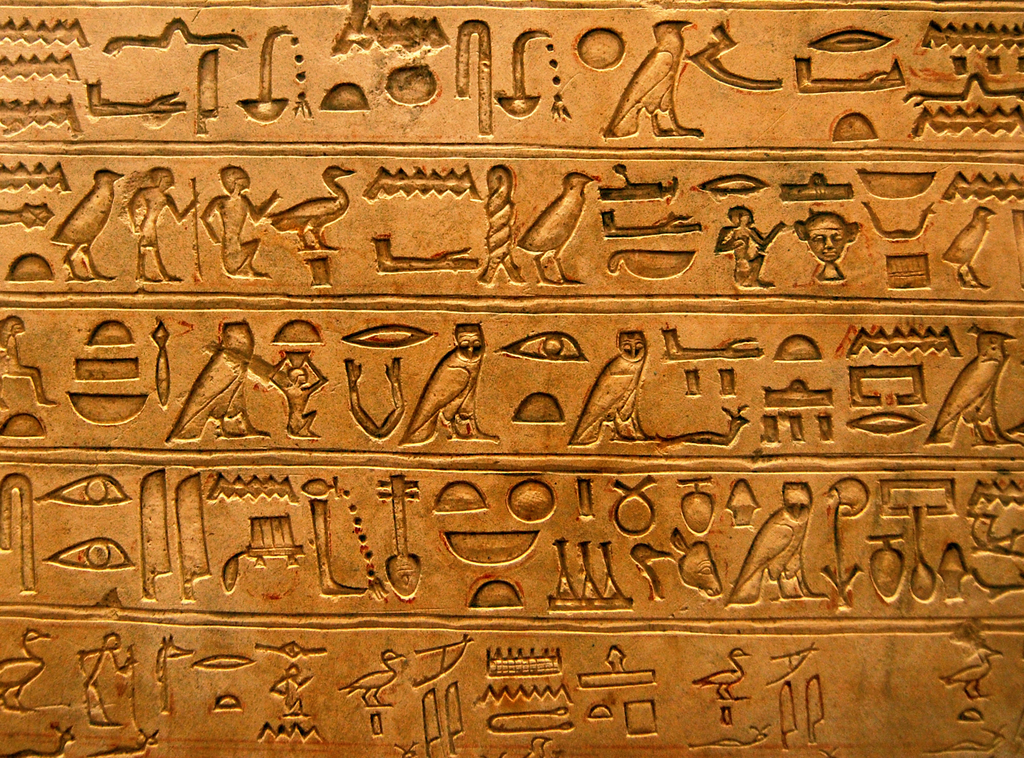 ZADANIE
Pismo stanowi graficzne odzwierciedlenie naszych myśli oraz mowy. Jest to system umownych symboli, dzięki którym możemy graficznie przedstawić język mówiony. Co ciekawe, powstanie pisma jest wyłącznie ludzkim wynalazkiem, w przeciwieństwie do mowy. W trakcie długotrwałego procesu ewolucji homo sapiens najpierw wykształcił umiejętności natury technicznej, a później zdolności intelektualne. Za początki pisma niektórzy uważają już używane w epoce kamienia łupanego malowidła naskalne, jednak trudno w nich dostrzec chociaż cień podobieństwa do starożytnego pisma obrazkowego. Powstanie pisma zawdzięczamy potrzebie przekazywania i utrwalania myśli przez naszych przodków. Mówi się również, że pismo zrodziło się wraz z rozwojem transakcyjności w społeczeństwach, w wyniku potrzeby spisywania kontraktów handlowych. Cywilizacja się rozwijała, a razem z nią komunikacja międzyludzka, która przybierała różnorakie formy, ewaluowała, czego konsekwencją jest używane przez nas dzisiaj pismo.
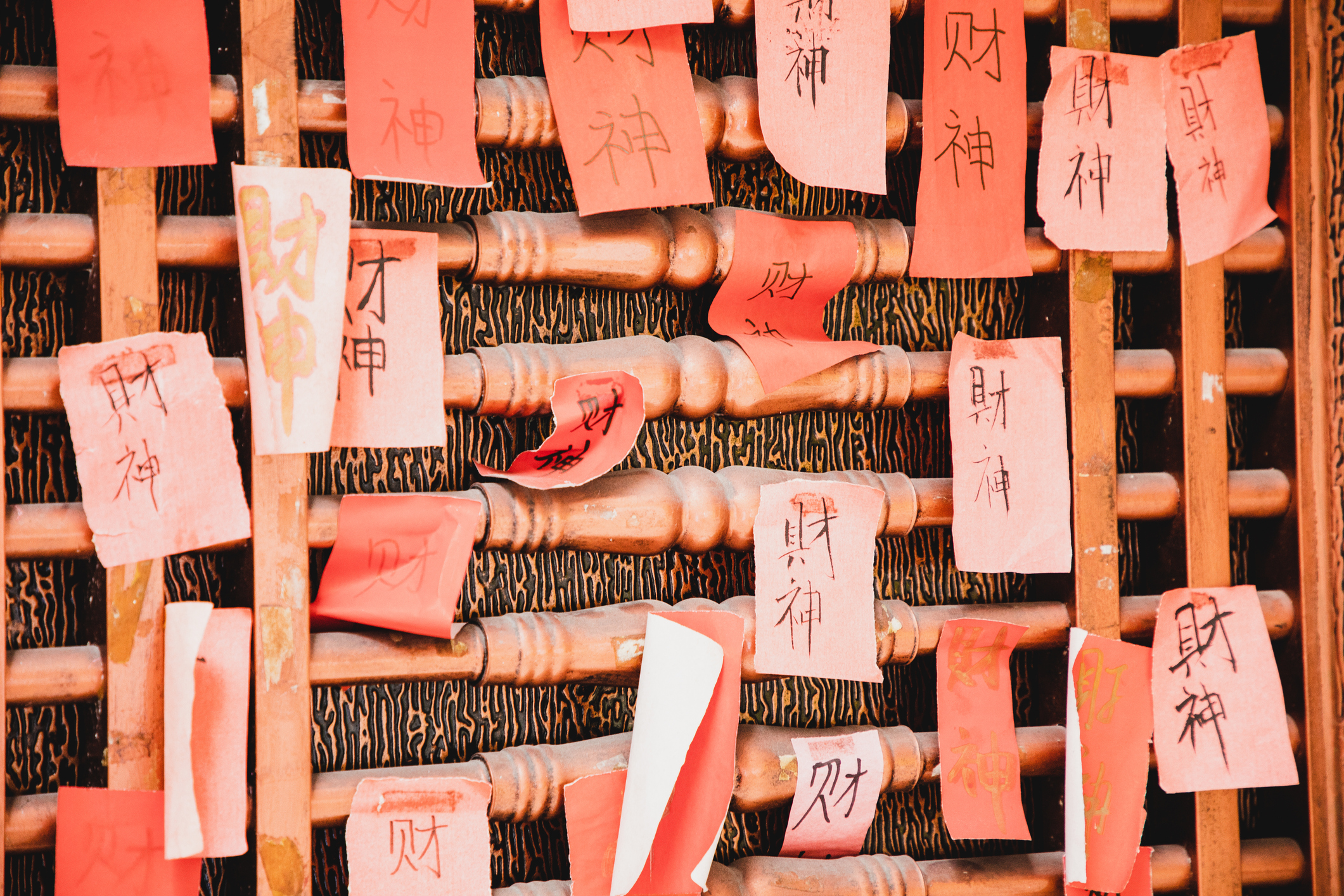 ZADANIE
Kiedy powstało pismo? Historia pisma rozpoczyna się około 3,5 tysiąca lat przed narodzinami Chrystusa. Ludzie używali prostych, schematycznych rysunków, które miały symbolizować osoby, przedmioty, czy też zwierzęta. Na przykład schematyczny rysunek głowy symbolizował głowę, a rysunek koła oznaczał słońce. Rysunki były na tyle proste, że nie mogły oddać wszystkich aspektów myśli, którą chciano w ten sposób przekazać. Taki rodzaj pisma nazywamy pismem piktograficznym, czyli obrazkowym. Wraz z upływem czasu ulegało ono wielu modyfikacjom i doczekało się licznych odmian. Dzisiaj możemy je spotkać na tabliczkach przedstawiających zakaz palenia (przekreślony papieros), na metkach ubrań, informujących o tym jak je prać, prasować i pielęgnować (rysunki żelazka, miski z wodą) lub w konwersacjach internetowych, stosując emotikony, które świetnie zna każdy z nas
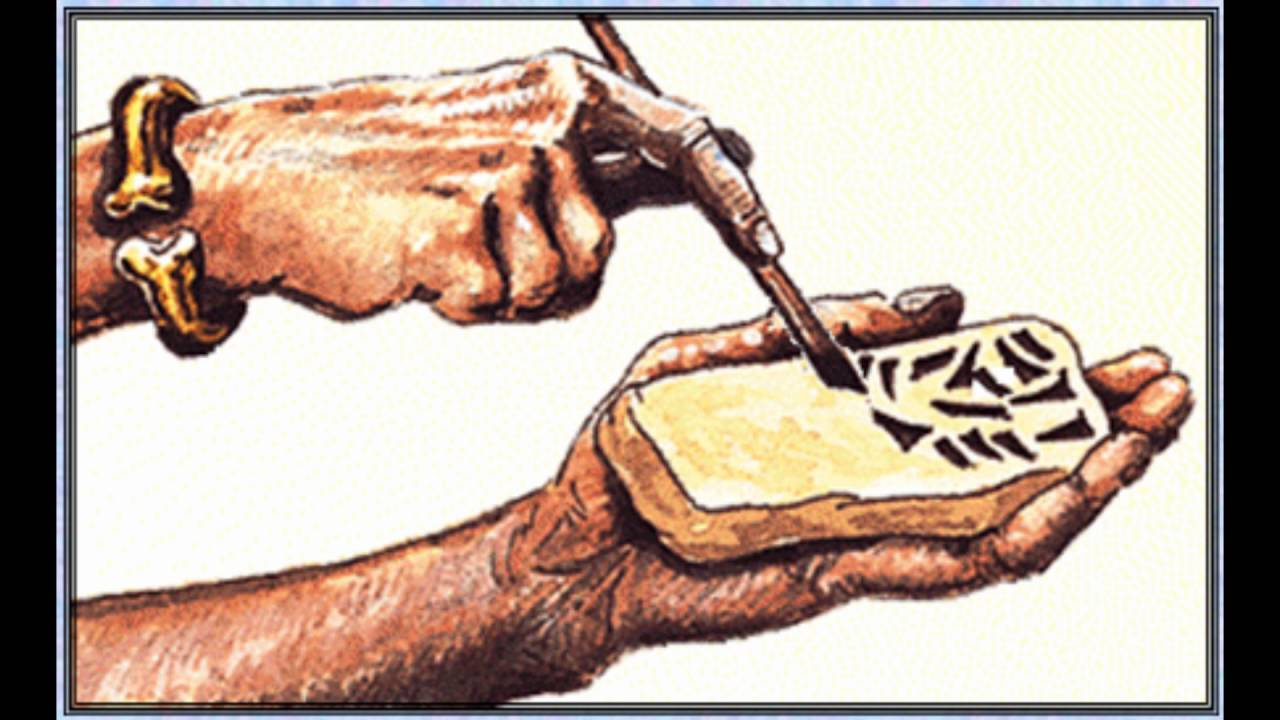 ZADANIE
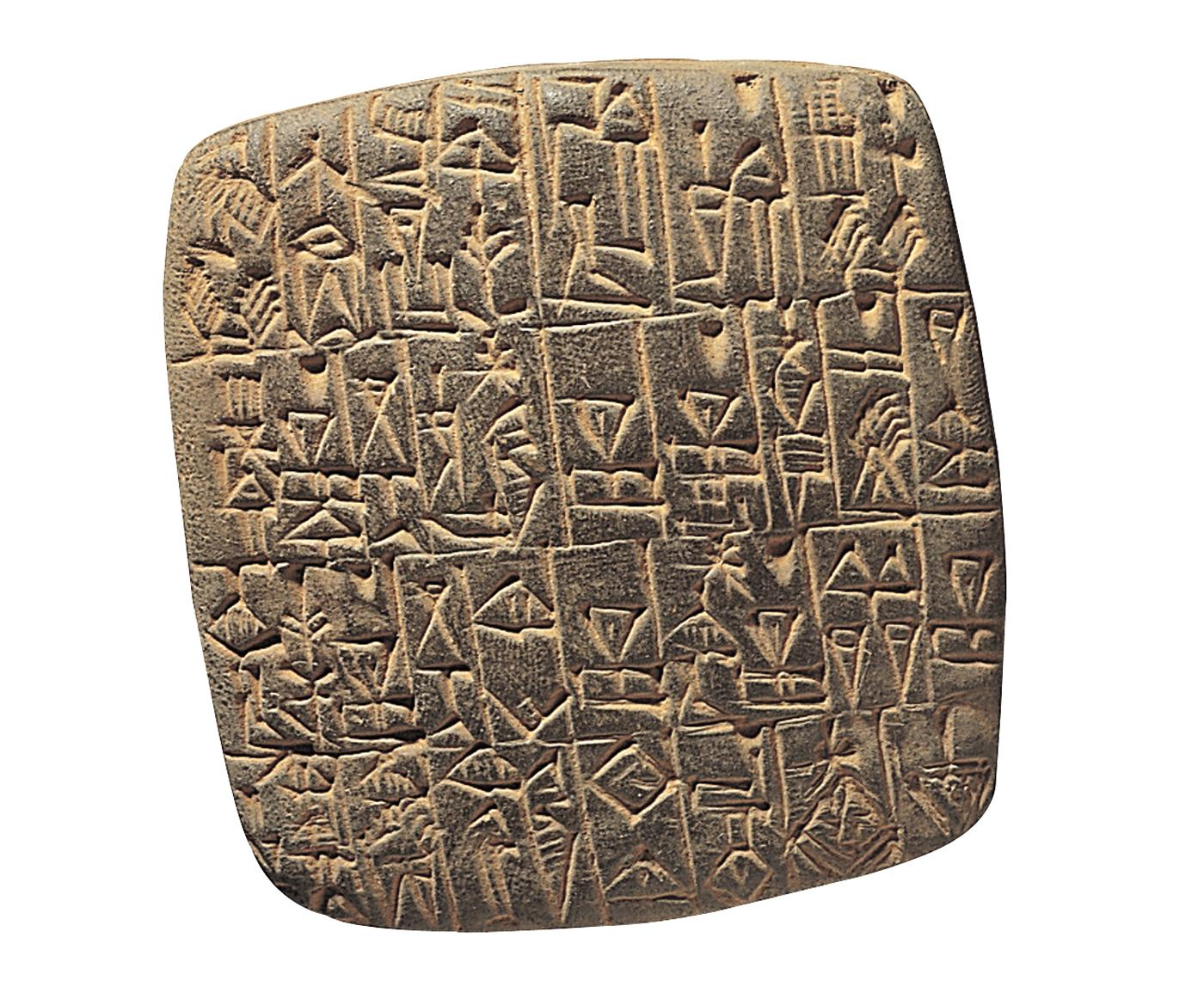 Wasza klasa zostanie podzielona na 3 zespoły. Każdy zespół przygotuje prezentację na róży temat związany z historią pisma
Pierwszy zespół:
	Zgromadźcie informacje i materiały na temat pisma piktograficznego
Drugi zespół:
	Zgromadźcie informacje i materiały na temat pisma ideograficznego
Trzeci zespół: 
	Zgromadźcie informacje i materiały na temat pisma klinowego
	Spośród zespołów ustalcie osoby odpowiedzialne za poszukiwanie materiałów historycznych, osoby odpowiedzialne za przygotowanie prezentacji na podstawie zebranych materiałów, osoby odpowiedzialne z zaprezentowanie treści. Wasze prezentacje zostaną zaprezentowane na forum klasy. Dzięki różnym temato przypisanym do zespołów pogłębicie wiedzę na temat historii pisma
proces
proces
W powszechnym rozumieniu mowa i pismo są praktycznie tym samym, różnią się tylko warstwą fizyczną – pismo postrzega się jako formę graficzną, a mowę jako formę dźwiękową. Taka jest oczywiście podstawowa różnica między mową a pismem, ale jest jeszcze jeden znaczący aspekt, który przemawia za tym, że pismo nie jest tylko mową ujętą w formie graficznej. Mowa charakteryzuje się zupełnie innym sposobem organizacji niż pismo – w mowie możemy pozwolić sobie na drobny chaos, na wtrącenia, powtórzenia, doprecyzowywanie. Pismo ma dużo sztywniejszą formę – tutaj wszelki chaos wypowiedzi i powtórzenia postrzegane będą za błąd, który niejednokrotnie może nawet uniemożliwić  poprawny odbiór takiego komunikatu.  Pismo powstało dużo później niż mowa i od początku nie miało być jedynie graficznym odpowiednikiem mowy. Za najstarszą formę pisma uznać można sięgające kilku tysięcy lat nacięcia i żłobienia na glinianych i kamiennych płaszczyznach.
Powód wynalezienia pisma: potrzeba tworzenia spisów inwentarzowych (liczenie tego, co było przedmiotem handlu lub co wchodziło w skład własnego majątku)
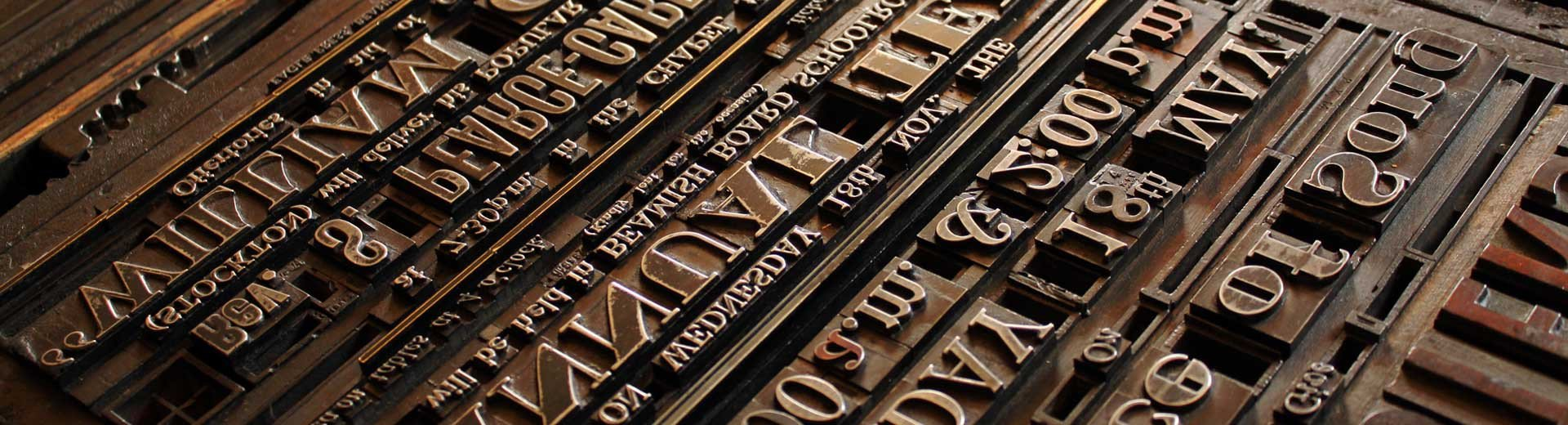 Typy graficznego sposobu komunikacji
Pismo piktograficzne
Początki pisma znajdują swe źródło nie w zapisie mowy, a w rysunku. Pismo piktograficzne wykorzystywało rysunek w celu utrwalenia konkretnego przekazu (informacji, która miała być przydatna, a nie miała służyć jedynie walorom estetycznym). Tworzenie i odczytywanie w piśmie piktograficznym nie było trudne, ponieważ rysowane elementy należały do znanego ludności świata zewnętrznego (np.: przedstawiały konkretne zwierzęta, rośliny, artykuły spożywcze). Ślady pisma piktograficznego znaleziono w Ameryce Północnej, Ameryce Południowej i Oceanii.
Pismo ideograficzne
W piśmie ideograficznym również wykorzystywało rysunek, ale nie przedstawiał on już elementu ze świata zewnętrznego – symboliczny znak odpowiadał pojęciu. Formalnie są zbliżone do piktogramów, ale ich forma jest dużo prostsza (z reguły składały się tylko z kropek i kresek). Pismo ideograficzne obecne było w starożytnym Egipcie, starożytnej Mezopotamii oraz na Dalekim Wschodzie. 
Ewolucja pisma ideograficznego polegała na upraszczaniu znaków (skomplikowane rysunki były zbyt czasochłonne i zbyt trudne do nauczenia się). Spadek popularności pisma ideograficznego wiążemy również z tym, że w pewnym momencie zaobserwowano, że zbieżność wyglądu ideogramu z tym, co on przedstawia, wcale nie jest konieczna do poprawnej komunikacji (zaczęto wtedy szukać znaków prostszych i symbolicznych). Ideogramy były również niepraktyczne ze względu na swoją wieloznaczność. Wiele symbolicznych znaków było wspólnych dla powiązanych ze sobą, ale różnych pojęć.
Pismo klinowe opracowano po raz pierwszy około 3200 roku p.n.e. przez sumeryjskich skrybów w starożytnym mieście-państwie Uruk, w dzisiejszym Irak. Powstawało przy użyciu trzcinowego rylca za pomocą, którego wykonywano klinowe wgłębienia w glinianych tabliczkach. Późniejsi skrybowie używali w tym celu również rozmaitych kamiennych przedmiotów. Różne kombinacje tych znaków reprezentowały sylaby, które z kolei można było łączyć w słowa. Pismo klinowe jako sposób porozumiewania się przetrwało ok. 3000 lat. Pismo, bowiem samo w sobie nie jest językiem. Tak jak alfabet łaciński dziś służy do zapisu wielu różnych języków i w sumie posługuje się nim ok. 35% ludzkości, tak pismo klinowe było używane przez skrybów z wielu różnych ówczesnych kultur. Zapisano w nim wiele języków innych niż sumeryjski, a jednym z najznamienitszych był akadyjski, język z grupy semickiej, który stanowił lingua franca imperiów asyryjskiego i babilońskiego. Lingua franca, czyli szeroko używany język będący środkiem komunikacji między różnojęzycznymi grupami ludzi, a współcześnie – język angielski..
Inne rodzaje pism
Pismo fonetyczne
Jest to pismo, w którym znaki mają wartość brzmieniową. Pierwotnie znaki fonetyczne odnosiły się do sylab (np.: w piśmie huryckim lub greckim piśmie z epoki mykeńskiej). Pismo fonetyczne było dużo bardziej ekonomiczne niż pismo ideograficzne.
Pismo alfabetyczne
Jest to pismo, w którym litery odpowiadają konkretnym fonemom. Pismo alfabetyczne jest pismem najbardziej ekonomicznym ze wszystkich, które zostały dotychczas wytworzone przez człowieka.  Współcześnie dominuje pismo alfabetyczne. Różne alfabety różnią się od siebie. Nie spotykamy dziś raczej pisma sylabicznego. Niemal zupełnie zanikło też pismo ideograficzne (używane jest tylko na Dalekim Wschodzie). Pismo piktograficzne zanikło całkowicie, ale na nowo popularne stały się piktogramy, które otaczają nas w całej przestrzeni publicznej (w formie różnych znaków i symboli).
Warto zwrócić uwagę na to, że większość piktogramów ma charakter ponadjęzykowy i ponadnarodowy – znak zakazu jest taki sam we wszystkich krajach, tak samo każdy tak samo odczyta np.: znak zakazu wprowadzania psów lub znaki odróżniające toaletę męską od damskiej.
źródła
https://www.focus.pl/artykul/historia-pisma-jakie-sa-jego-rodzaje-i-jak-sie-rozwijalo
https://lekcjaliteratury.pl/pismo-historia-rodzaje/  
https://sciaga.pl/tekst/103552-104-historia-pisma 
https://archeologia.com.pl/pismo-klinowe-najstarsze-pismo-na-swiecie/ 
http://www.splisi.ostnet.pl/pdf/Dzieje_pisma.pdf 
https://www.youtube.com/watch?v=VF0W8PJnHHc 
https://sites.google.com/site/bibliotekamg2/historia-pisma-i-druku 
http://www.pedagogiczna.edu.pl/warsztat/2007/1/070102.htm 
https://www.alebiblioteka.pl/historia-pisma/
EWALUACJA
EWALUACJA
Wnioski
Poszerzyliście swoją wiedzę na temat historii pisma.
Poznaliście historię różnych rodzajów pism.
Mogliście zastanowić się nad tym jak pismo pozwoliło rozwijać komunikację międzyludzką
Dowiedzieliście się jakie są rodzaje pism historycznych
Mogliście w ciekawy sposób utrwalić Waszą wiedzę.
Uczyliście się planowania i organizacji własnej pracy.
Uczyliście się współpracy w grupie i pracy samodzielnej.
Nauczyliście się wykorzystywać Internet jako źródło informacji. 
Mogliście Waszą pracę zaprezentować na forum klasy i podzielić się swoją wiedzą i umiejętnościami.
Mogliście wyrazić swoje opinie  oraz wysłuchać opinii i pomysłów swoich kolegów